Carnegie R1 Classification
Kevin Carman
January, 2022
Why does a “R1” designation matter?
Recruitment of outstanding graduate and undergraduate students
Recruitment and retention of outstanding faculty
Reputation among peer universities
Credibility with funding agencies
Enhanced opportunities to contribute to state economic development
Prestige with employers and alumni
Who determines Carnegie research classification?
Research
20 doctorates awarded in 2016-17
$5M research expenditures
Carnegie Foundation for the Advancement of Teaching
Indiana University
Last reclassification in 2018
130 R1
131 R2
Next assessment in December of 2021
Carnegie Metrics
Doctoral degrees
Humanities
Social Sciences
STEM
Other Professional


Non-Faculty PhD Research Staff (e.g., postdocs)
Research Expenditures
Science & Engineering (S&E)
Non-S&E
Each metric ranked (261-1)
Aggregate vs. Per Capita Indexes
Combined weighted ranks are converted to standardized scores
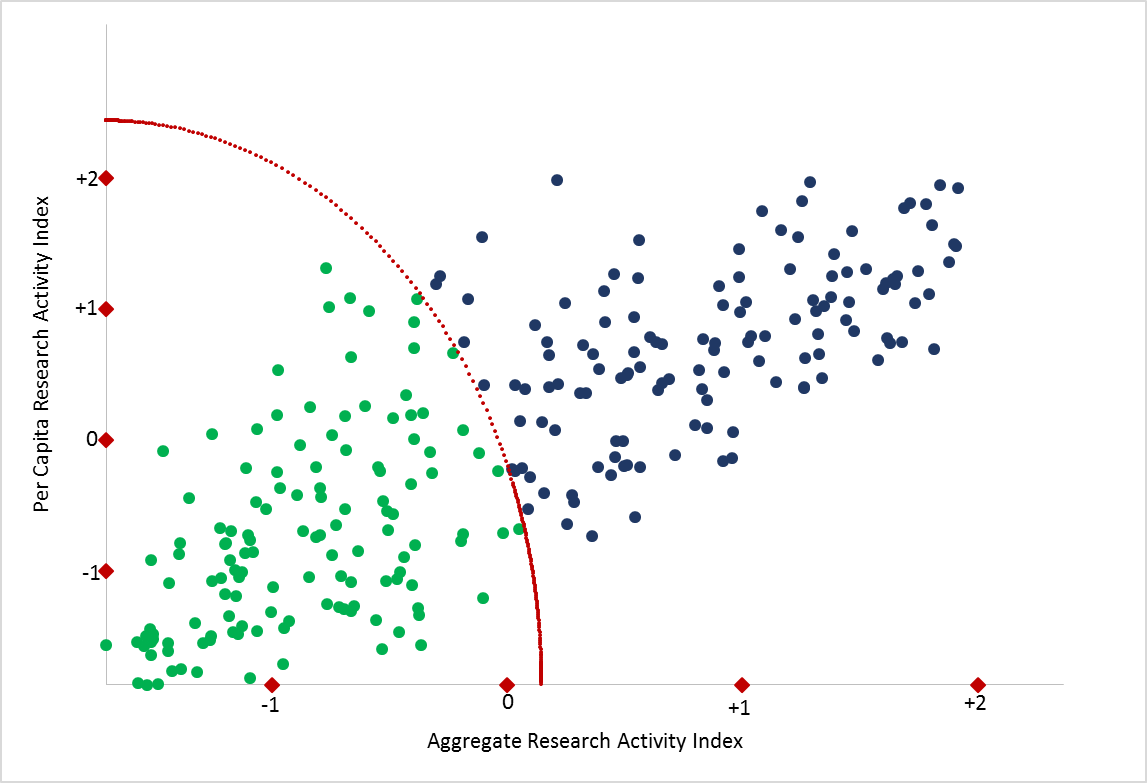 149
How do we compare to R1 and R2 universities?
How do we compare to R1 and R2 universities?
The Need for Faculty in PhD programs
Doctoral Graduates
113
Doctorate Enrollment
Research Personnel
$57.4M
$49.7M
Total
STEM
Non-STEM
$7.7M
Strategic next steps
Assure we are getting full credit
Postdocs and research faculty
Faculty salaries/HERD reporting
Reexamine appointments

Strategic investments/policies
Teaching loads
ORED/OSP
Faculty in doctoral programs
Doctoral programs in humanities/social sciences
Graduate assistantships
Graduate stipends
Office of postdoctoral studies